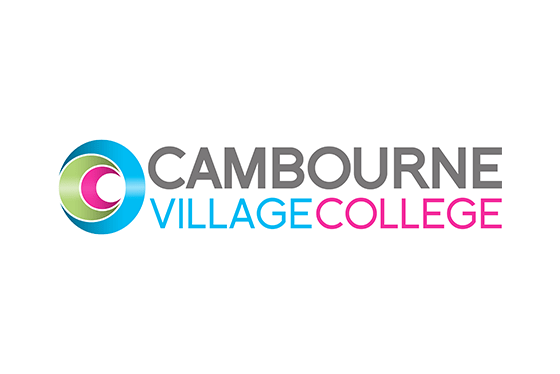 Friday 26th June 1. Pastoral activity 2. Geography3. Art4. PE 5. Maths6. 2:15pm Live sessionOptional extra: Extra dose of History
Friday 26th June1. Pastoral activity- Year group values
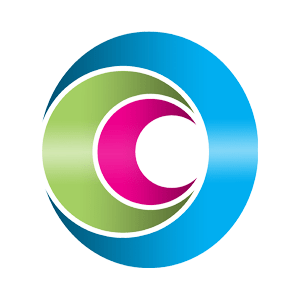 https://www.loom.com/share/d593cf522d084dc2ae3e46b363a6c2ee
Friday 26th June2.Geography
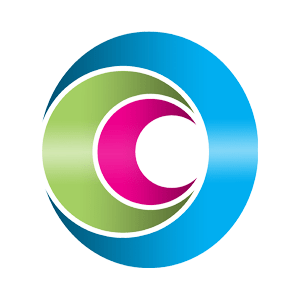 Geographical skills!  – work your way through the Friday 2 Geography PowerPoint [or PDF]
Friday 26th June3. Art
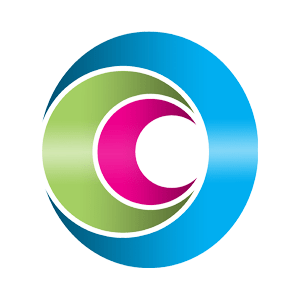 Lesson 2  
Part 1
https://www.loom.com/share/cc99a05a20f342a0b43c354859c51b0c

Part 2 
https://www.loom.com/share/e5c5670db6b2407ab1ce65467b14d094
Year 6 Transition Sports Week
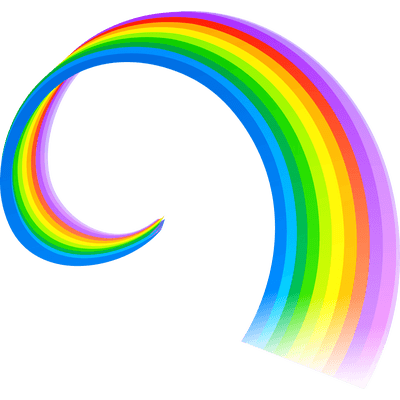 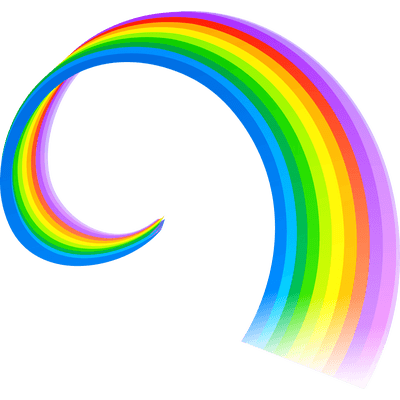 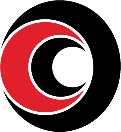 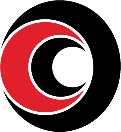 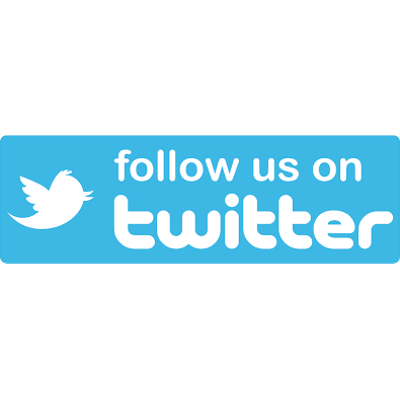 Friday 26th June5. Maths
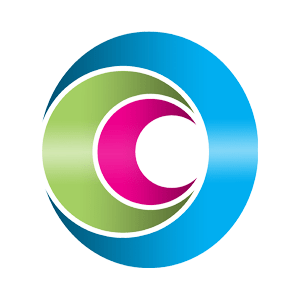 Welcome to the Maths department- have a go at working through the investigation they have set 
PowerPoint [or PDF]
There are sound recordings in the PowerPoint to help with understanding.
Friday 26th June6. Live Year Group session- 2:15pm
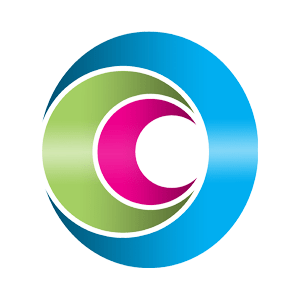 https://teams.microsoft.com/l/meetup-join/19%3ameeting_OTVlYjQzMzctNThhNS00OGY0LWI1YTUtYzlkMjU1NzBmNzFl%40thread.v2/0?context=%7b%22Tid%22%3a%227eeaedd6-bf37-4015-8fe9-19fbc2c02d55%22%2c%22Oid%22%3a%229ac6d61c-c951-4bb5-a363-e95498e83404%22%2c%22IsBroadcastMeeting%22%3atrue%7d